PHÒNG GIÁO DỤC ĐÀO TẠO  QUẬN GÒ VẤP
Môn Tiếng Việt – Lớp 4
Tuần 10
ÔN TẬP GIỮA HỌC KÌ 1
TIẾT 3
ĐỀ SỐ 1
Đọc đoạn 1 và 2 của bài Một người chính trực và trả lời câu hỏi:
- Trong việc lập ngôi vua, sự chính trực của Tô Hiến Thành thể hiện như thế nào?
Trong việc lập ngôi vua, sự chính trực của Tô Hiến Thành thể hiện ở chỗ:
Thực hiện theo đúng di chiếu của vua Lí Anh Tông lập thái tử Long Cán làm ngôi vua (Trung thành với di chiếu)
Không ăn đút lót, không vì tiền bạc mà đưa người khác lên làm vua, trái với di mệnh của vua. Cứ theo di chiếu mà thực hiện.
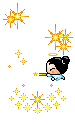 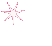 Phần quà dành cho bạn là 3 chiếc kẹo
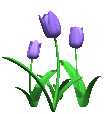 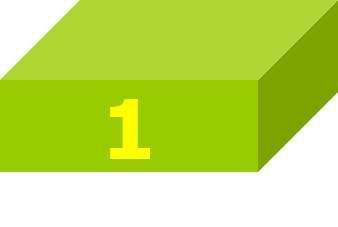 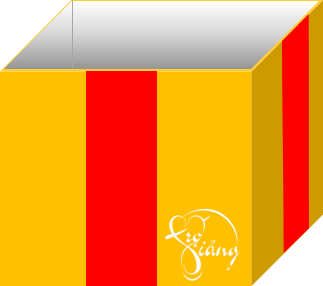 [Speaker Notes: Câu 1
Trong việc lập ngôi vua sự chính trực của ông Tô Hiến Thành thể hiện như thế nào?
Trả lời:
Trong việc lập ngôi vua, sự chính trực của Tô Hiến Thành thể hiện ở chỗ:
Thực hiện theo đúng di chiếu của vua Lí Anh Tông lập thái tử Long Cán làm ngôi vua (Trung thành với di chiếu)
Không ăn đút lót, không vì tiền bạc mà đưa người khác lên làm vua, trái với di mệnh của vua. Cứ theo di chiếu mà thực hiện.]
ĐỀ SỐ 2
Đọc thuộc lòng bài : “Tre Việt Nam” (trang 41) đoạn từ: “Nòi tre đâu chịu mọc cong” đến “Đất xanh tre mãi xanh màu tre xanh”
- CH: Em thích những hình ảnh nào về cây tre và búp măng non? Vì sao?
Những hình ảnh nói về cây tre và búp măng trong bài thơ đều rất thích. Bởi mỗi hình ảnh của tre hay búp măng đều chứa đựng những phẩm chất đáng quý của con người Việt Nam. Đó là sự cần cù trong lao động, chịu thương chịu khó "yêu nhiều nắng nỏ trời xanh" Đó là tình thương yêu bao la giữa người với người "Tay ôm, tay níu tre gần nhau thêm", "có manh áo cộc, tre nhường cho con", "măng non là búp măng non", " Đã mang dáng thẳng thân tròn của tre".
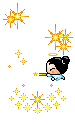 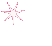 Phần quà dành cho bạn là 3 chiếc kẹo
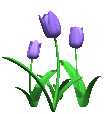 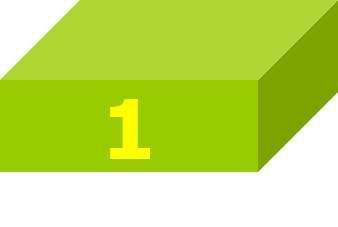 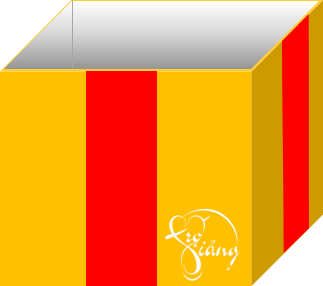 [Speaker Notes: Em thích những hình ảnh nào về cây tre và búp măng non? Vì sao?
Trả lời:
Những hình ảnh nói về cây tre và búp măng trong bài thơ đều rất thích. Bởi mỗi hình ảnh của tre hay búp măng đều chứa đựng những phẩm chất đáng quý của con người Việt Nam. Đó là sự cần cù trong lao động, chịu thương chịu khó "yêu nhiều nắng nỏ trời xanh" Đó là tình thương yêu bao la giữa người với người "Tay ôm, tay níu tre gần nhau thêm", "có manh áo cộc, tre nhường cho con", "măng non là búp măng non", " Đã mang dáng thẳng thân tròn của tre".]
ĐỀ SỐ 3
Đọc bài: “Những hạt thóc giống” (trang 46) đoạn: 
 Từ Ngày xưa có một ông vua đến thóc nảy mầm được.

CH: Nhà vua làm cách nào để tìm được người trung thực?
Nhà vua đã làm theo cách: cho luộc chín các thùng thóc rồi ra lệnh phát cho mỗi người dân một thúng thóc về gieo trồng và giao hẹn: ai thu được nhiều thóc nhất sẽ được truyền ngôi, ai không có thóc nộp sẽ bị trừng phạt.
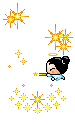 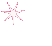 Phần quà dành cho bạn là 3 chiếc kẹo
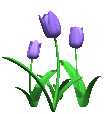 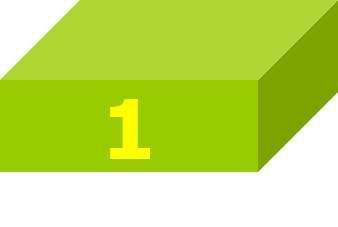 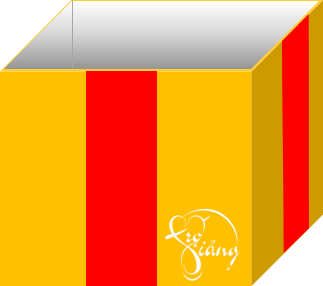 [Speaker Notes: Nhà vua làm cách nào để tìm được người như thế?
Trả lời:
Nhà vua đã làm theo cách: cho luộc chín các thùng thóc rồi ra lệnh phát cho mỗi người dân một thúng thóc về gieo trồng và giao hẹn: ai thu được nhiều thóc nhất sẽ được truyền ngôi, ai không có thóc nộp sẽ bị trừng phạt.]
ĐỀ SỐ 4
Đọc thuộc lòng bài: “Gà trống và Cáo” (trang 50) đoạn:
Từ Nghe lời Cáo đến làm gì được ai“

      CH: Gà tung tin có cặp chó săn đang chạy đến để làm gì?
Gà tung tin như vậy là vì: Cáo vốn rất sợ chó săn. Nếu thông tin Cáo đem đến là sự thật thì Cáo không có gì để sợ chó cả. Nếu thông tin ấy là giả dối thì khi nghe tin có cặp chó săn đến nhất định Cáo phải chuồn. Như vậy Gà sẽ phát hiện được bộ mặt xảo quyết của Cáo. Kẻ gian dối sẽ bị lộ mặt.
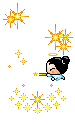 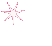 Phần quà dành cho bạn là 3 chiếc kẹo
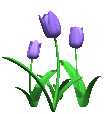 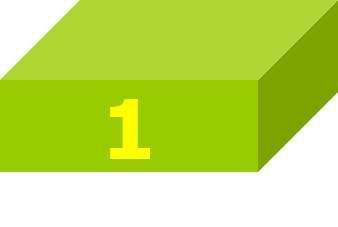 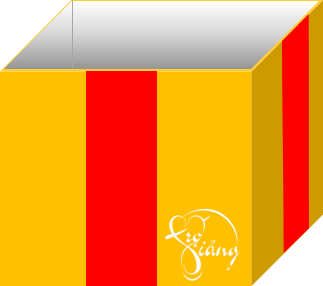 [Speaker Notes: Gà tung tin có cặp chó săn đang chạy đến để làm gì?
Trả lời:
Gà tung tin như vậy là vì: Cáo vốn rất sợ chó săn. Nếu thông tin Cáo đem đến là sự thật thì Cáo không có gì để sợ chó cả. Nếu thông tin ấy là giả dối thì khi nghe tin có cặp chó săn đến nhất định Cáo phải chuồn. Như vậy Gà sẽ phát hiện được bộ mặt xảo quyết của Cáo. Kẻ gian dối sẽ bị lộ mặt.]
ĐỀ SỐ 5
Đọc bài: “Nỗi dằn vặt của An-đrây-ca” (trang 55) đoạn:
Từ An-đrây-ca lên 9 đến rồi mang về nhà.
      CH: An-đrây-ca đã làm gì trên đường đi mua thuốc cho ông?
Trên đường đi mua thuốc cho ông, An-đrây-ca gặp mấy đưa bạn đang chơi bóng rủ cậu chơi và cậu nhập cuộc. Mê chơi An-đrây-ca quên mất lời mẹ dặn. Mãi sau em mới nhớ ra chạy nhanh đến cửa hàng mua thuốc mang về.
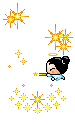 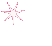 Phần quà dành cho bạn là 3 chiếc kẹo
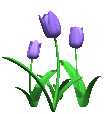 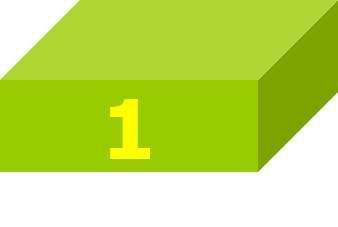 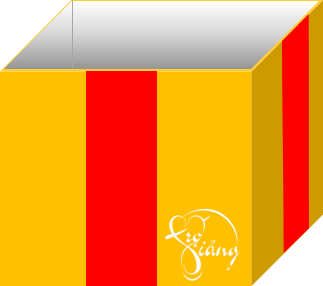 [Speaker Notes: An-đrây-ca đã làm gì trên đường đi mua thuốc cho ông?
Trả lời:
Trên đường đi mua thuốc cho ông, An-đrây-ca gặp mấy đưa bạn đang chơi bóng rủ cậu chơi và cậu nhập cuộc. Mê chơi An-đrây-ca quên mất lời mẹ dặn. Mãi sau em mới nhớ ra chạy nhanh đến cửa hàng mua thuốc mang về.]
ĐỀ SỐ 6
Đọc bài: “Chị em tôi” (Sách giáo khoa Tiếng Việt 4 tập 1 trang 59) đoạn: “Dắt xe ra cửa” đến “lướt qua cùng một đứa bạn”
Từ Dắt xe ra cửa đến cùng một đứa bạn. 

       CH: Vì sao mỗi lần nói dối, cô chị lại thấy ân hận?
Vì cô chị cũng là một người con rất thương ba mình. Biết người ba tin tưởng ở con cái vậy mà cô chị thường xuyên nói dối. Như vậy là đã phụ lòng tin và tình thương của ba nên cô chị cảm thấy ân hận.
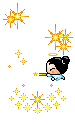 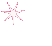 Phần quà dành cho bạn là 3 chiếc kẹo
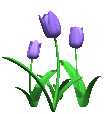 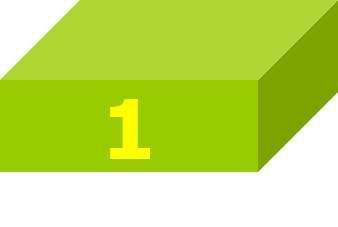 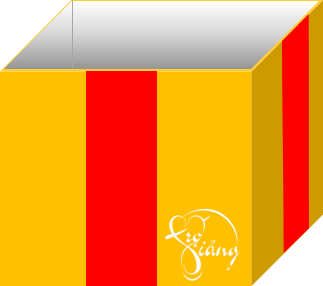 [Speaker Notes: Vì sao mỗi lần nói dối, cô chị lại thấy ân hận?
Trả lời:
Vì cô chị cũng là một người con rất thương ba mình. Biết người ba tin tưởng ở con cái vậy mà cô chị thường xuyên nói dối. Như vậy là đã phụ lòng tin và tình thương của ba nên cô chị cảm thấy ân hận.]